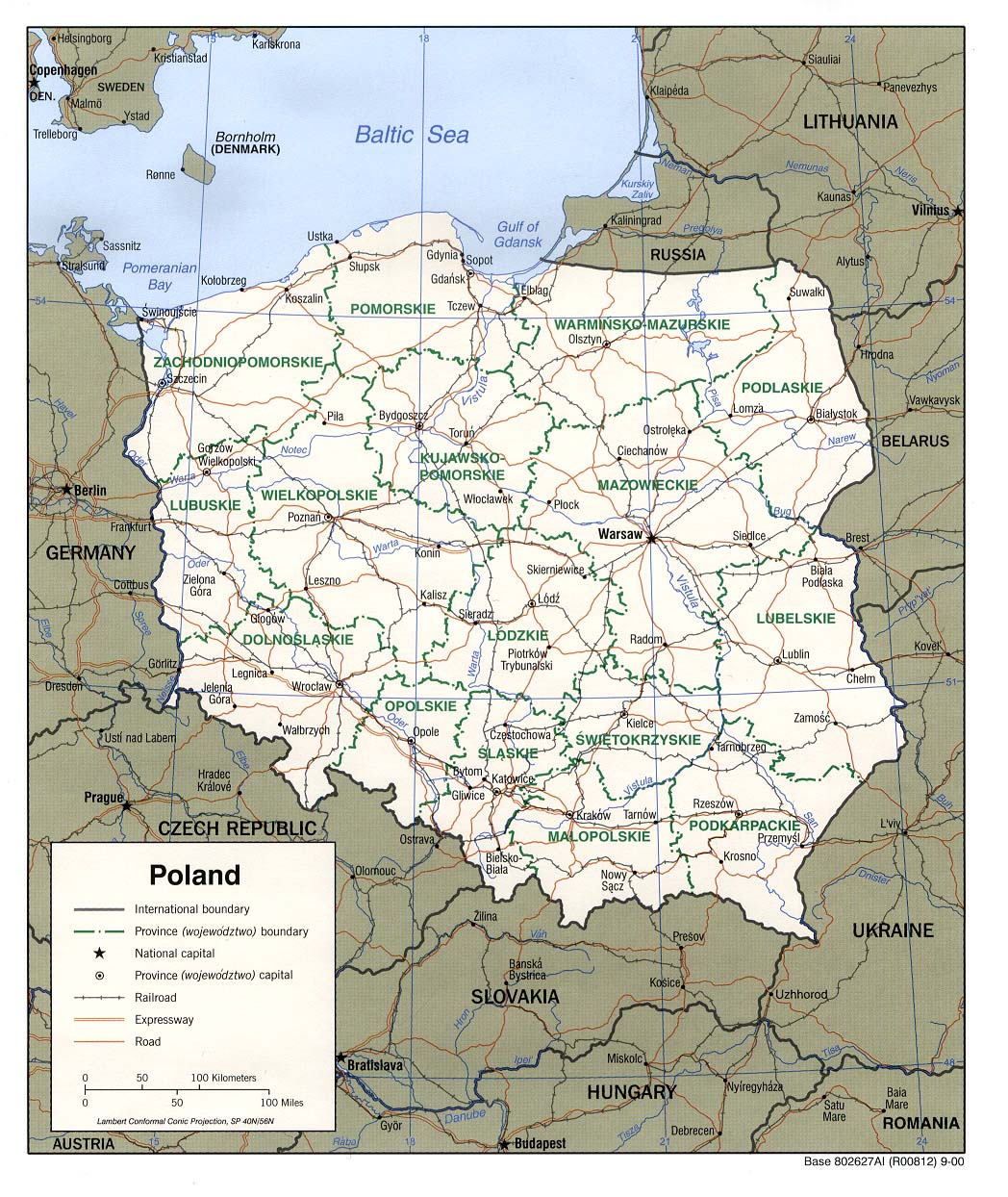 GDDKiA O/Kielce
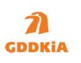 Województwo świętokrzyskie 










przez obszar województwa  przebiegają 
S7 i S74
klasa S       77  km
klasa GP   442 km
klasa G     216 km

łącznie      735 km
Inwestycje z PBDK 2014-2023 – Droga S7
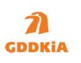 Droga S7 Warszawa - Kraków
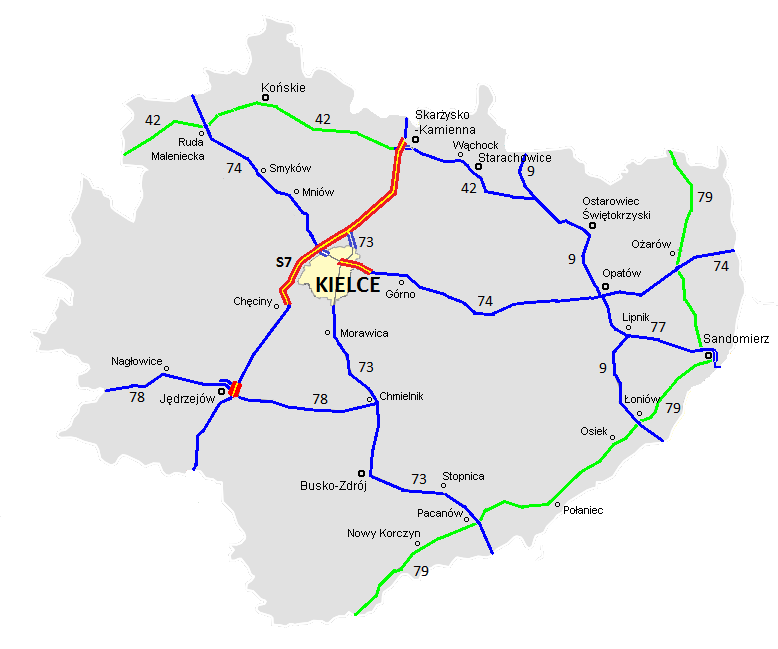 1. Budowa drogi S7 Radom (Jedlińsk) – Jędrzejów odcinek granica województwa mazowieckiego/świętokrzyskiego – Skarżysko-Kamienna
1.
Długość odcinka: 7,57 km
 Etap realizacji
2.
2. Budowa drogi S7 Radom (Jedlińsk) – Jędrzejów odcinek węzeł Chęciny – Jędrzejów (początek obwodnicy)
Długość odcinka: 21,553 km
Etap realizacji
3.
3. Budowa drogi S7 Jędrzejów – granica województwa świętokrzyskiego/małopolskiego
Długość odcinka: 19,933 km
 Oddany do użytkowania
S7 -  Radom (Jedlińsk)-Jędrzejów                                                                                odc. granica woj. świętokrzyskiego -Skarżysko Kamienna
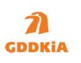 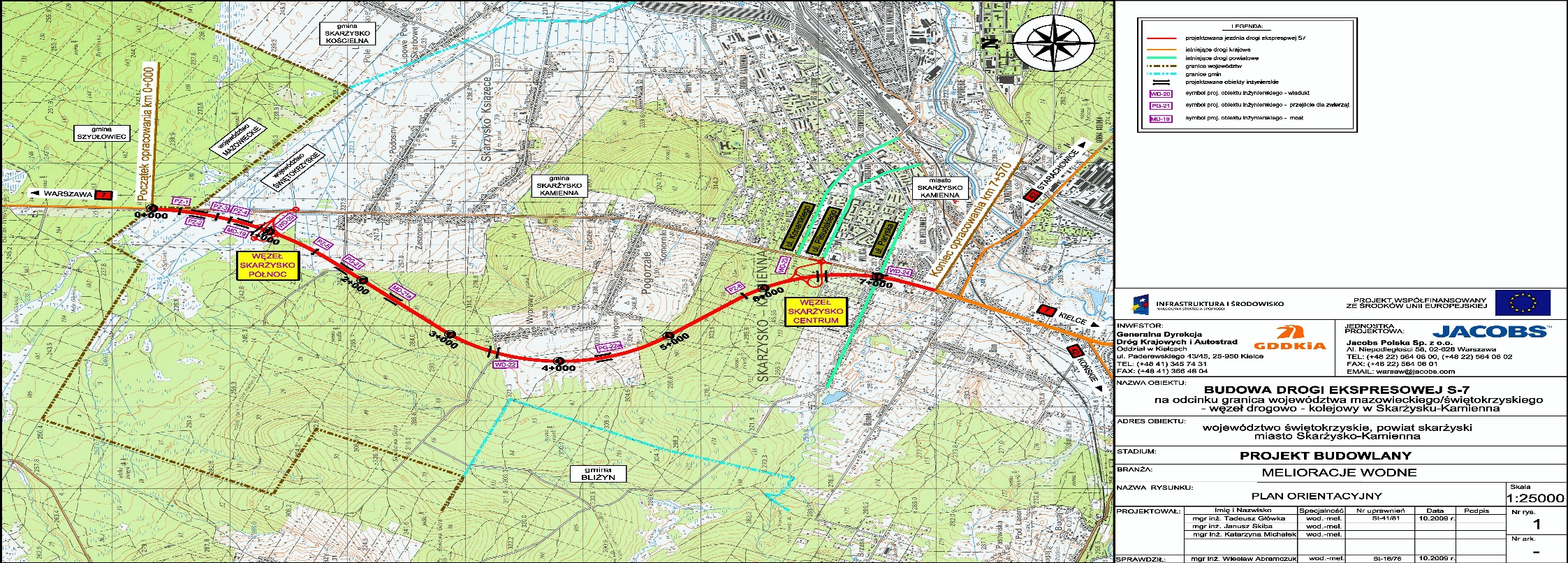 S7  -  Radom (Jedlińsk)-Jędrzejów                                                                                odc.  granica woj. świętokrzyskiego-Skarżysko Kamienna
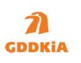 Zakres rzeczowy : budowa drogi dwujezdniowej klasy S o dł. 7,57 km  wraz z   budową 2 węzłów:

„Skarżysko Północ”- węzeł zlokalizowany w rejonie początku odcinka, po stronie północnej  
      Skarżyska-Kam. , łączący drogę ekspresową  z istniejącą drogą krajową nr 7- (ul. Warszawska),

 „Skarżysko – Kamienna  Zachód” - zlokalizowany na końcowym odcinku w km 6+500, łączący    
      drogę ekspresową z istniejącą drogą nr 7 i ul. Piłsudskiego w Skarżysku- Kamiennej,

Stan zaawansowania prac:  

Dokumentacja decyzje:
DoŚU -  wydana (1) 30.10.2008 r. – unieważniona ostatecznie w dniu 12.06.2013r. przez WSA   
               -  wydana (2) 20.01.2014 r. - z rygorem natychmiastowej wykonalności - ostateczna. 
      Decyzja i rygor utrzymane przez WSA odrębnymi wyrokami. 
      Zaskarżona  do NSA. Skarga oddalona 19.05.2016 – decyzja (2) -  prawomocna 	
		
ZRID -  wydana 05.08.2010 r. - w wyniku postępowania skargowego ostateczność uchylona.
    -  w wyniku postępowania i decyzji ”naprawczej” MIiB z 29.01.2016 - ponownie - ostateczna 
	-  zaskarżona do NSA – skarga oddalona  2.12.2016 – decyzja - prawomocna
    -  zmiana decyzji  -  7.11.2017 – na wniosek z 29.03.2017 
					( zatwierdzenie projektu budowlanego  zamiennego 
				            dotyczy początkowego odcinka  2 km )
S7  -  Radom (Jedlińsk)-Jędrzejów                                                                                odc.  granica woj. świętokrzyskiego-Skarżysko Kamienna
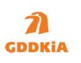 Stan zaawansowania prac  cd :  
„ decyzje „derogacyjne” - zezwalające na wykonanie czynności zakazanych  
         wobec chronionych gatunków 
				 -    z 24.06.2016 ( dotyczy 3-ch gatunków motyli )
				 -    z 24.06.2016 ( jw. lecz dotyczy roślin )
				 -    z 8.09.2016 (  jw. lecz dotyczy roślin )
	prace zasadnicze wykonano 
				
System realizacji:  tradycyjny 

Podpisanie umowy -  10.10.2017 -  roboty   -  „Budimex S.A.”
 -  17.10.2017 – nadzór -  BBC – lider  
 - umowny termin zakończenia zadania  - 9.05.2020 

Przekazanie terenu  – 17.10.2017 

Roboty ;   - przygotowawcze;
saperskie
wycinka drzew i krzewów
zdjęcie humusu
drogi dojazdowe
zaplecze budowy
Węzeł Skarżysko Kamienna Północ przed zmianami
PB z  2010 r
Węzeł Skarżysko-Kamienna Północ -  po zmianach
PB z XI 2017
Węzeł Skarżysko Kamienna  Centrum